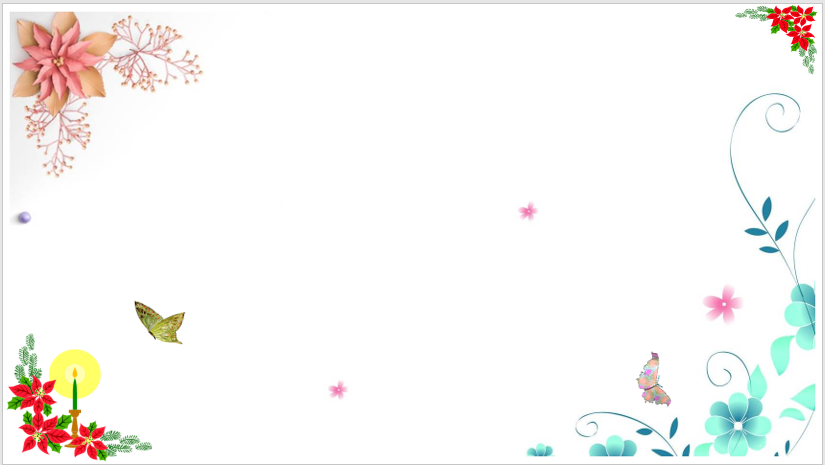 Tuần 17
Luyện tập tiếng việt
Tiết 1
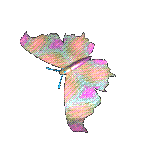 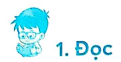 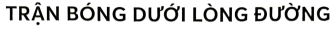 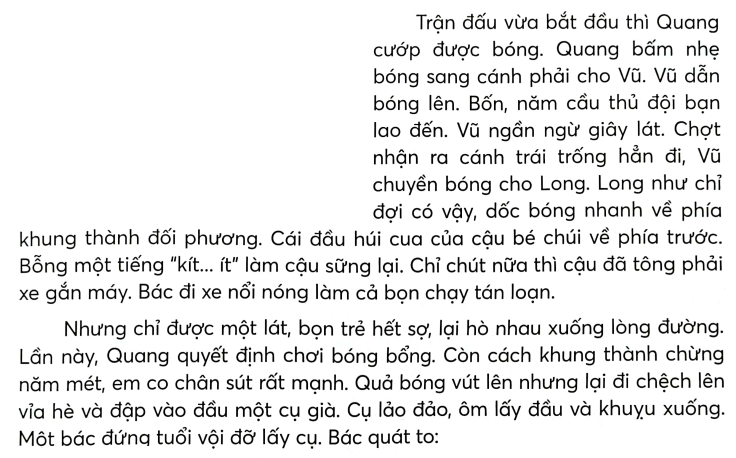 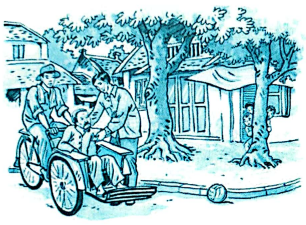 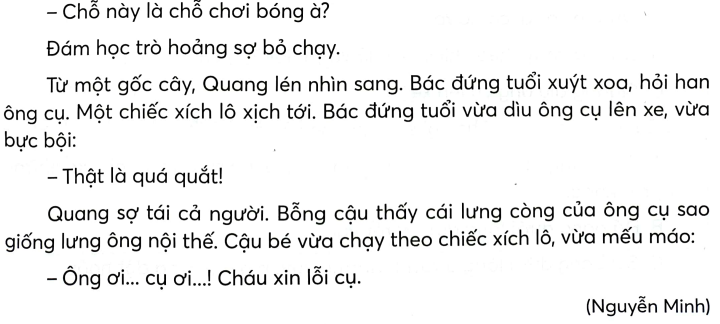 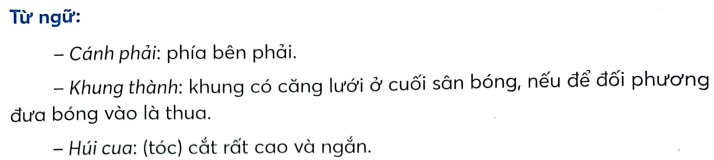 xứ
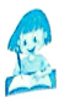 2.Trả lời câu hỏi sau:
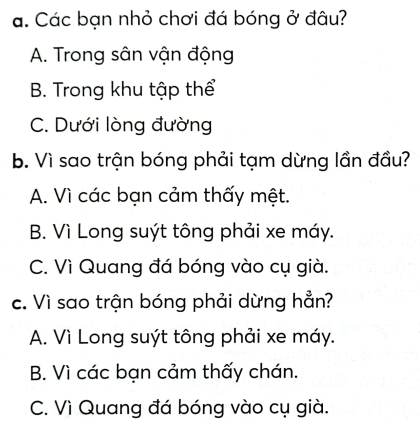 xứ
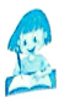 2.Trả lời câu hỏi sau:
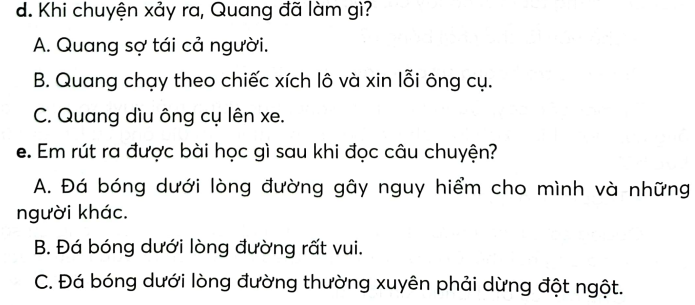 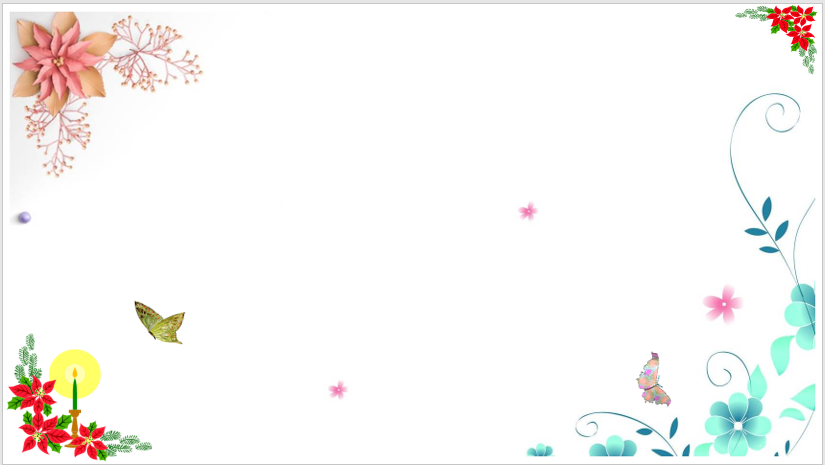 Tuần 17
Luyện tập tiếng việt
Tiết 2
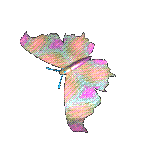 xứ
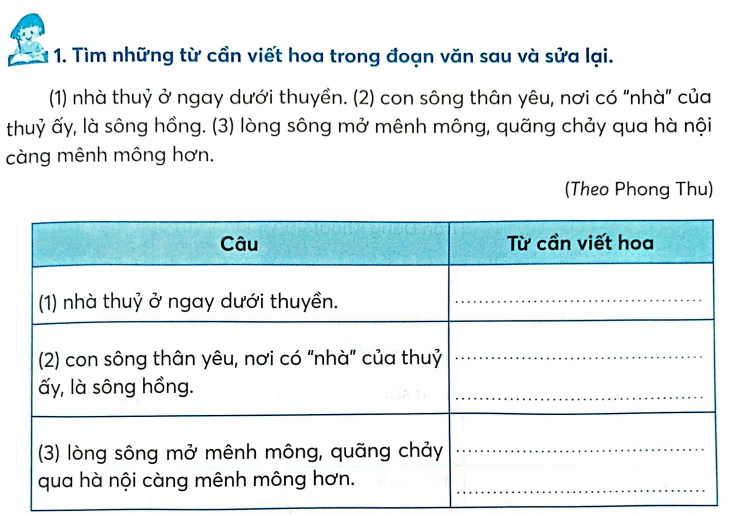 Nhà Thủy
Con, Thủy, Hồng
Lòng, Hà Nội,
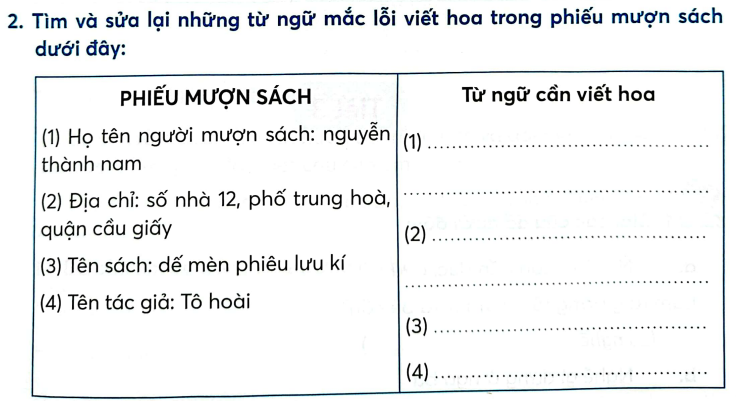 Nguyễn Thành Nam
CẦU Giấy
Trung Hòa,
Dế
Hoài
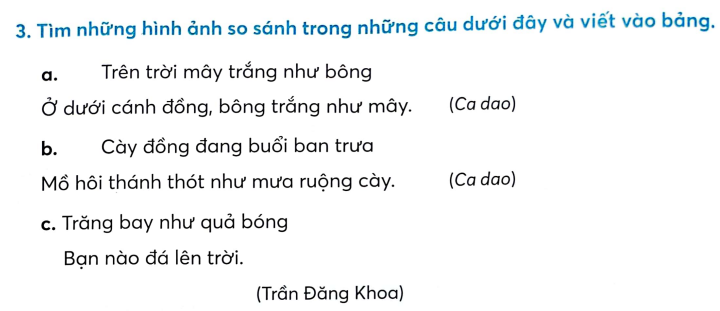 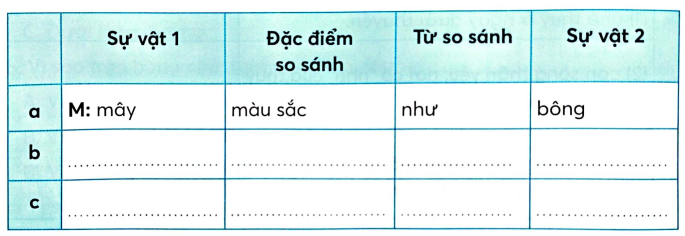 mây
bông
giọt mưa
mồ hôi
Thánh thót
như
quả bóng
bay
Trăng
như
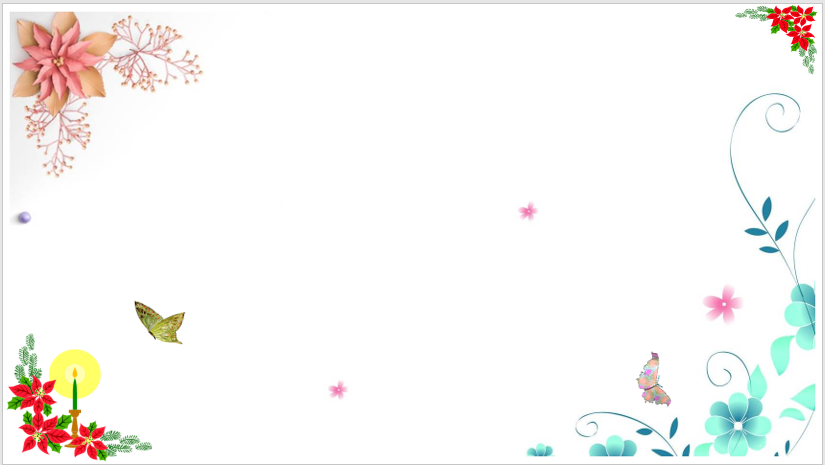 Tuần 17
Luyện tập tiếng việt
Tiết 3
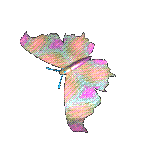 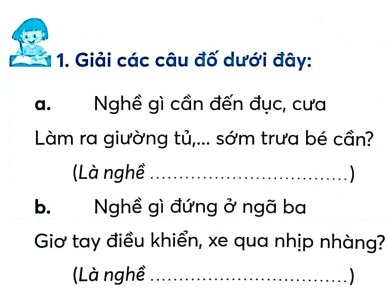 (Là nghề  mộc
(Là nghề  cảnh sát giao thông
Nghề gì cầm chổi sớm hôm
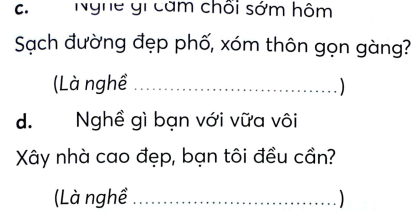 (Là nghề  công nhân môi trường
(Là nghề  thợ xây
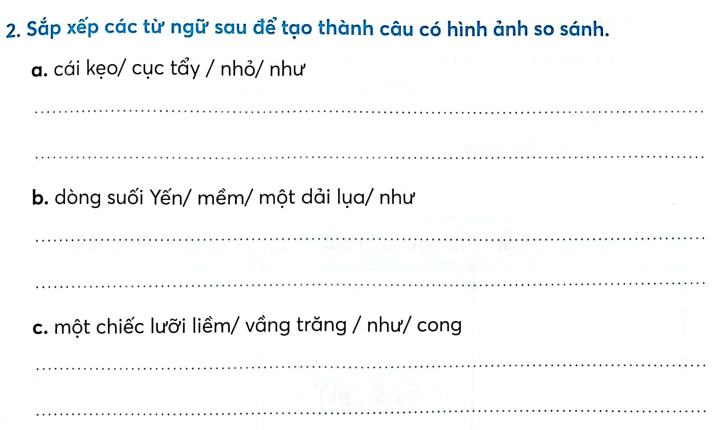 Cục tẩy nhỏ như cái kẹo.
Dòng suối Yến mềm như một dải lụa.
Vầng trăng cong như một chiếc lưỡi liềm.
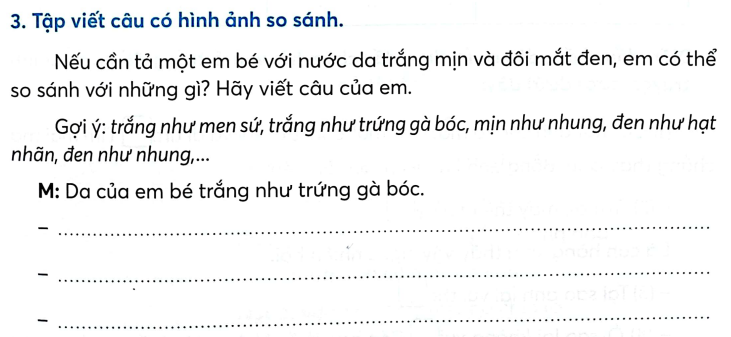 Da em bé trắng như bột lọc.
Mắt em bé đen như hạt nhãn.
Da em bé trắng như màu hoa nhài .
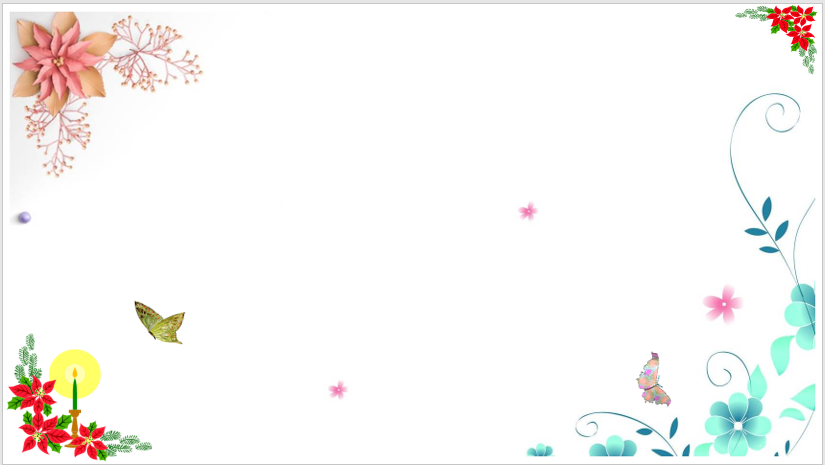 Tuần 17
Luyện tập toán
Tiết 1
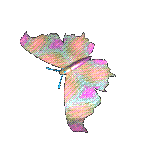 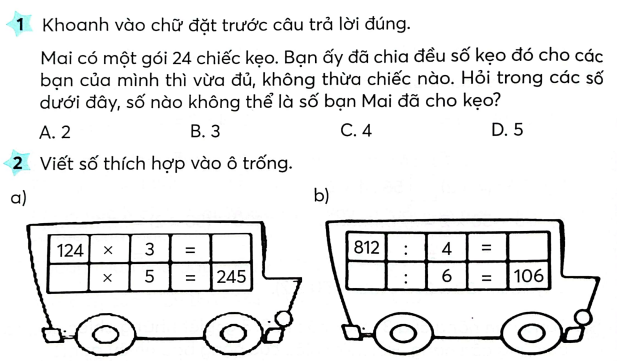 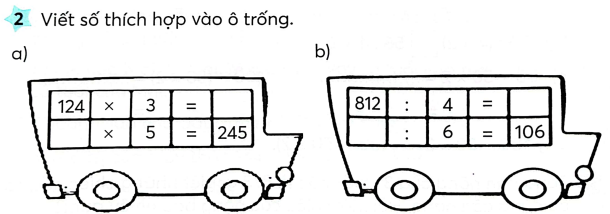 372
203
49
636
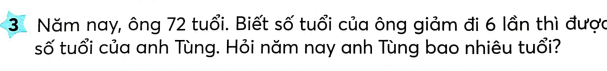 Bài toán cho biết gì?
Bài toán hỏi gì?
Bài giải
Năm nay anh Tùng có số tuổi là:
72: 6 = 12 (tuổi)
       Đáp số: 12 tuổi
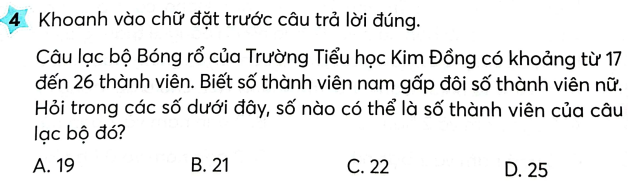 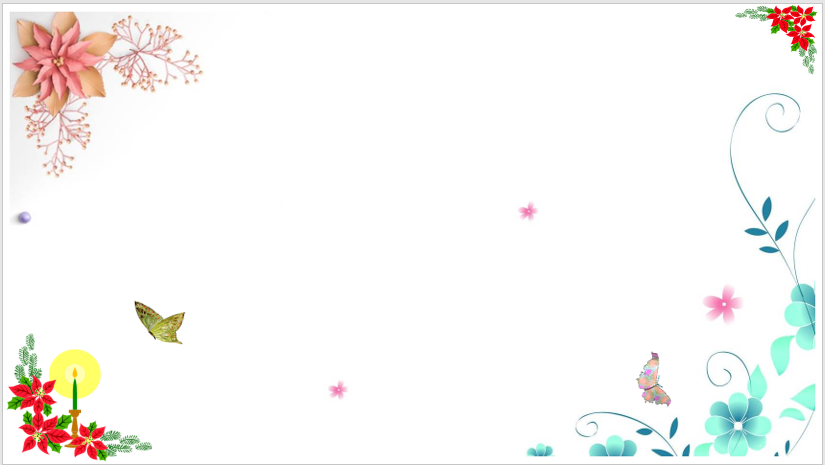 Tuần 17
Luyện tập toán
Tiết 2
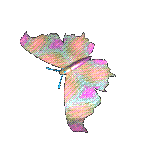 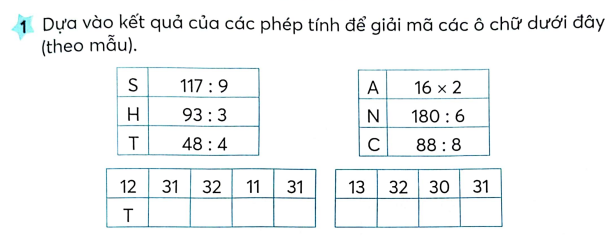 N
C
A
A
S
H
H
H
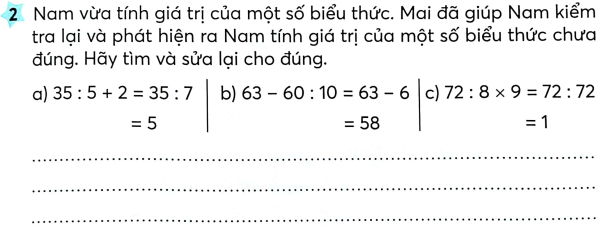 9 x 9
c. 72: 8 x 9 = 
                  =
a. 35: 5 + 2 = 
                  =
b. 63 – 60: 10 = 63 - 6
                      =
7 + 2
81
57
9
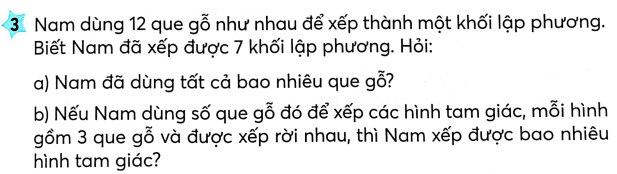 Câu a. hỏi gì?
Câu b hỏi gì?
Câu b cho biết gì?
Bài toán cho biết gì?
Bài giải
a)Nam dùng tất cả số que gỗ là:
12 x 7 = 84 (que)
b)Nam xếp được số hình tam giác là:
84 : 3 = 28 (hình)
                    Đáp số: a) 84 que gỗ, b)28 hình tam giác
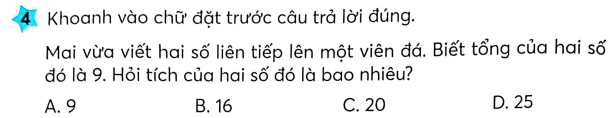 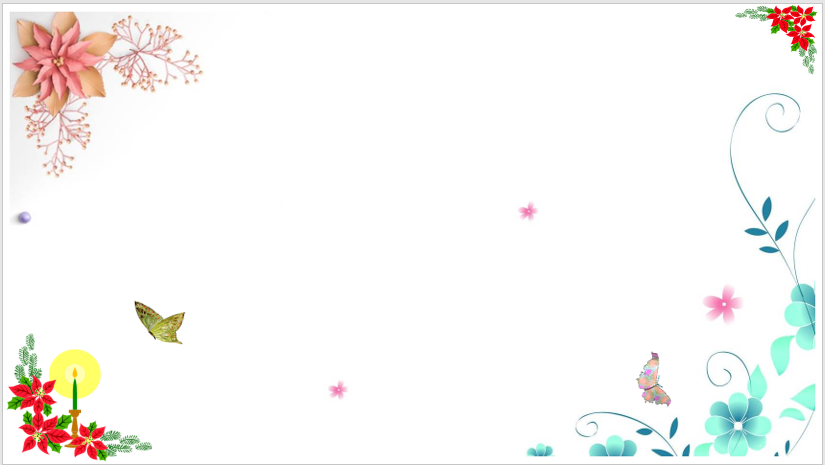 Tuần 17
Luyện tập toán
Tiết 3
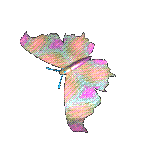 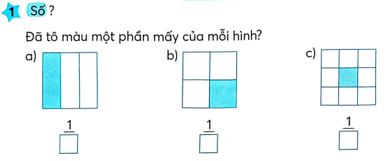 9
3
4
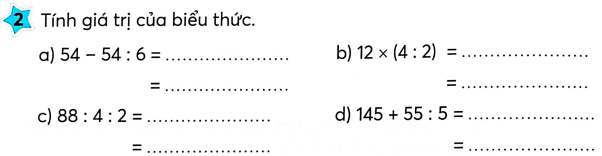 12 x 2
54 - 9
24
45
145 + 11
22 : 2
11
156
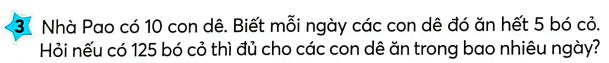 Bài toán cho biết gì?
Bài toán hỏi gì?
Bài giải
Các con dê ăn trong số ngày là:
125 : 5 = 25 (ngày)
        Đáp số: 25 ngày
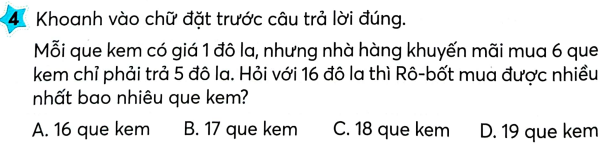